Top 5 Things Institutions Need to Know about the NIH Grants Program
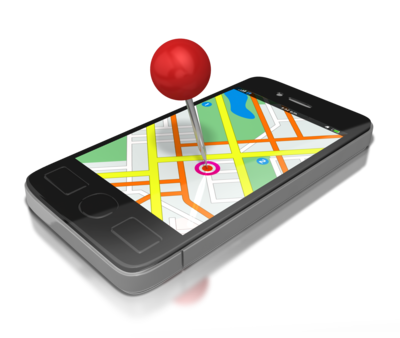 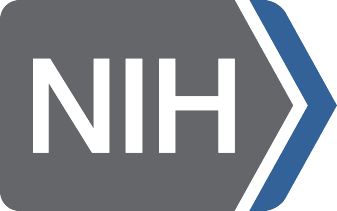 Michelle Bulls
Director, Office of Policy for Extramural Research Administration
Top 5 Questions
#1: 	How long does it take to get funded?
#2:	How do I track my application?
#3:	Who is working on my application?
#4:	Got Funded! Now What? 
#5:	Where can I find more information?
#1:  How Long Does It Take to Get Funded?
How does a grant get funded?
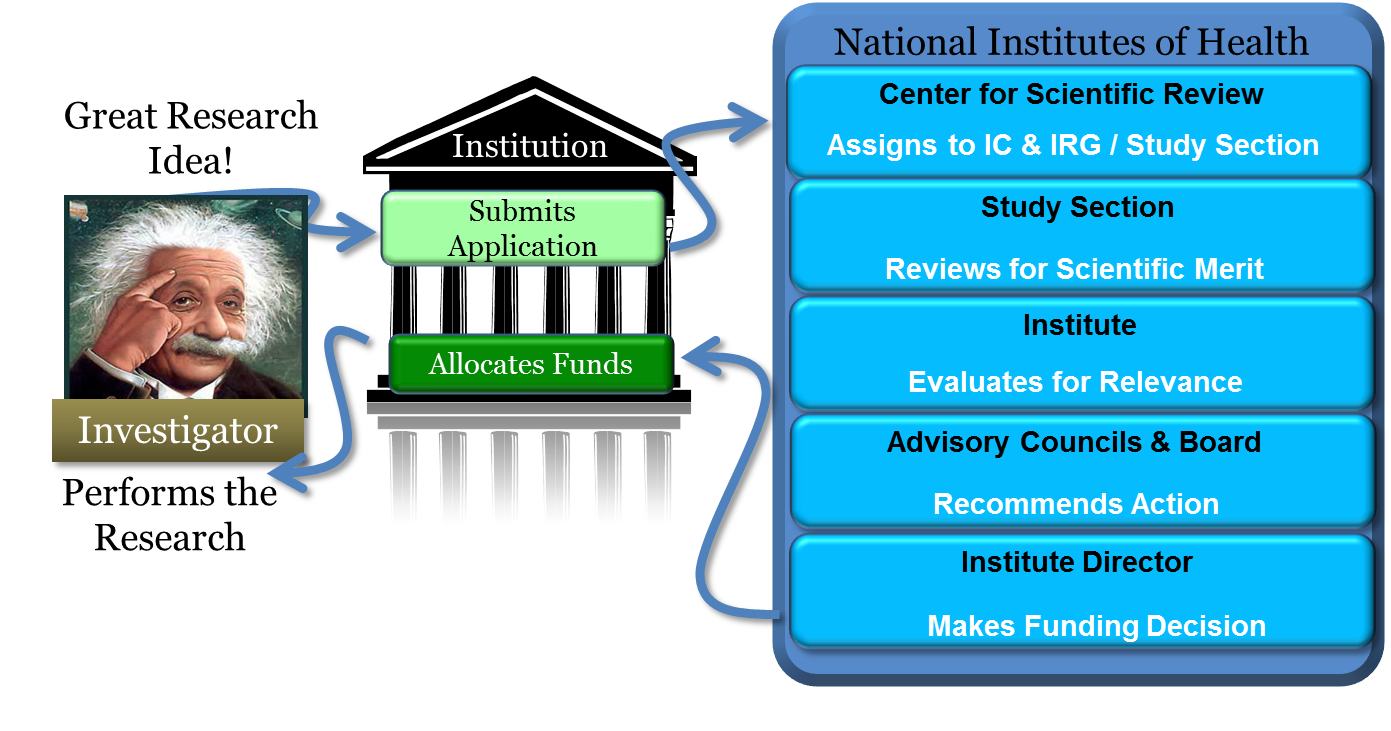 Ready for Award…When?
All pre-award issues are resolved
Budget Negotiation
Certification on Education on Human Subjects
Animals & Human Subject Protection Issues
Other Support Documentation

Application to award takes ~9-10 months
#2:How do I track my application?
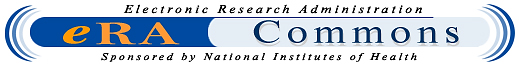 #2:How do I track my application?
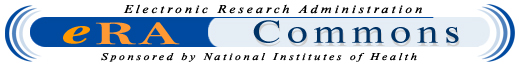 In Commons you can find:
	Application image	
	Application status	
	Assignments (institute, review group)
	NIH staff contacts (SRO, program, grants management)
	Scores
	Summary statement (PI only)
	Notice of Award
	Links to tools for reporting, no cost extensions, etc.
			and more…
Commons.era.nih.gov
#2:How do I track my application?
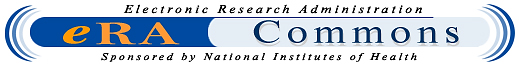 Work with your institution’s office of sponsored research to be sure you are registered and your account is affiliated with your institution BEFORE you apply.

2 weeks lead time – PI registration in Commons
6-8 weeks – All institutional registrations and renewals
Commons.era.nih.gov
#3: Who is working on my application?
Understand the NIH Extramural Team
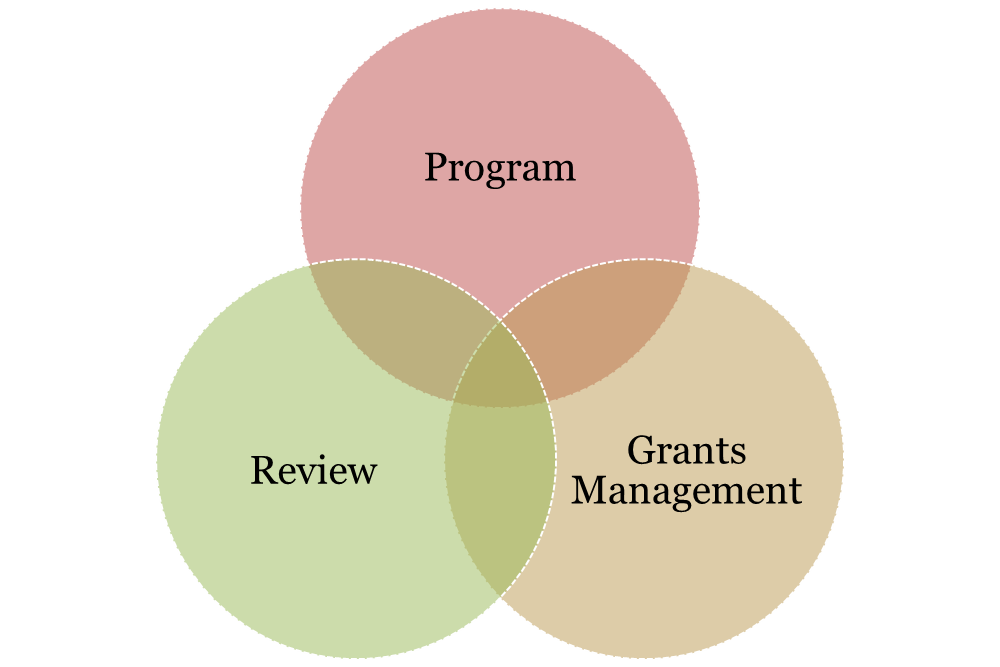 [Speaker Notes: Review, program and grants management each have a role in the application/award process, so we’ll go into those a little bit now.]
Program Official
Responsible for the programmatic, scientific, and/or technical aspects of a grant

Provides scientific guidance to investigators pre- and post-award

Develops initiatives 

Provides post-award oversight
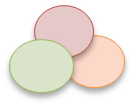 Scientific Review Officer
Responsible for scientific and technical review
Reviews applications for completeness and conformance with application requirements
Ensures fair and unbiased evaluation of scientific and technical merit
Provides a summary of the review discussion

Point of contact for applicants during the review process
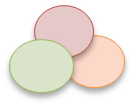 Grants Management Officer
Responsible for completion of business management requirements
Evaluates applications for administrative content and compliance with policy
Negotiates Awards
Interprets grants administration policies
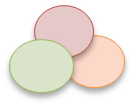 Finding the Right Staff Contacts
FOAs include contact names for program, review and grants management staff.

Institute websites have org charts or contact lists to help you find a name.  www.nih.gov

RePORTER provides the NIH program official’s name for funded projects. projectreporter.nih.gov   

Use the NIH Staff Directory if you already have a name ned.nih.gov
Institutional Roles and Responsibilities
What is your role?

What roles do other people play?
Authorized Organizational Representative
Principal Investigator
Administrator

Coordination and respect for each other’s roles is key

Understand your institutional processes and timelines for grant related activities
#4:  Got Funded…Now What?
You’ll Receive a Notice of Award (NoA)
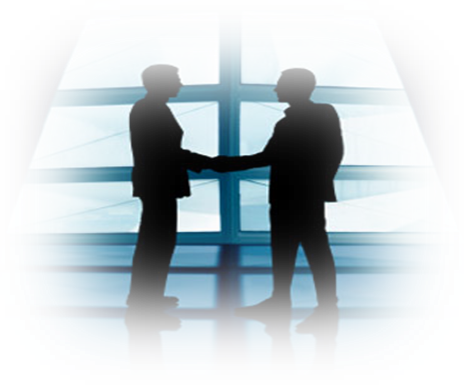 Legally binding document

Award data and fiscal information
Grant payment info
Terms and conditions of award

Grantee accepts terms and conditions of award when draws down funds
NIH Grants Policy Statement
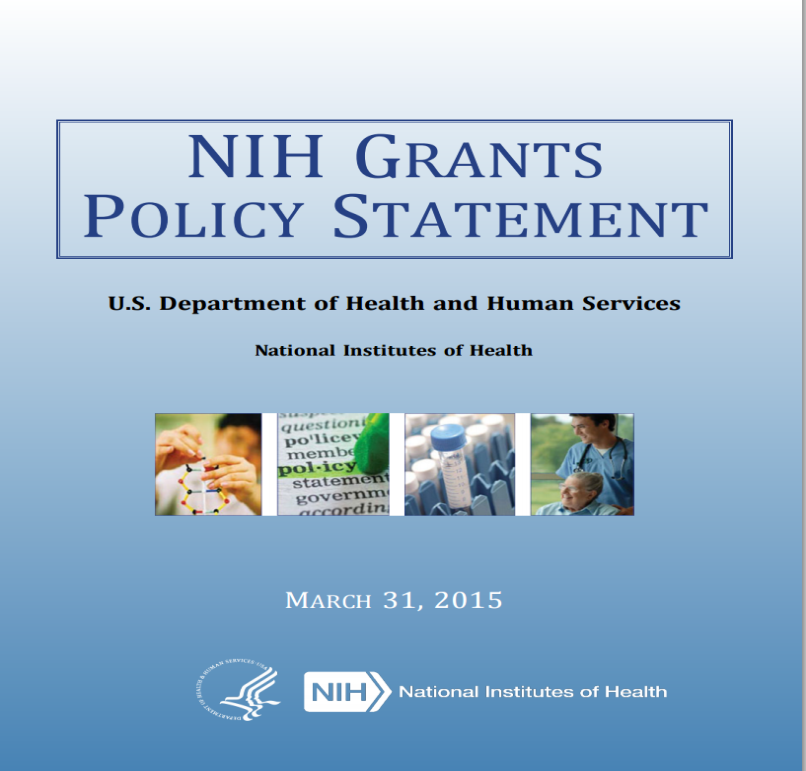 Is a term and condition of all grant awards

Explicitly defines roles, responsibilities
grants.nih.gov/grants/policy/nihgps
[Speaker Notes: The standard terms and conditions are located in the NIHGPS.  The NIHGPS incorporates the applicable grant regulations that apply to NIH awards.  
An award that includes a conditional restriction should include the appropriate details as to how to lift that restriction, eg who to submit info to 

The award-specific terms are located on the awards document, including a mention of the appropriate use of unobligated funds, and whether or not those funds are available for automatic carryover.

There are informational terms, including appropriate URLs and addresses for submitting information.  

And the most helpful information bits are the names and contact information of your grants management specialist and program official.  The contact information will include the telephone number and e-mail address]
Post Award Management
Annual progress reporting
Annual federal financial reporting
Invention reporting
Yearly audits (as applicable) 
Closeout reporting
You will be successful
#5:  Where can I find more information?
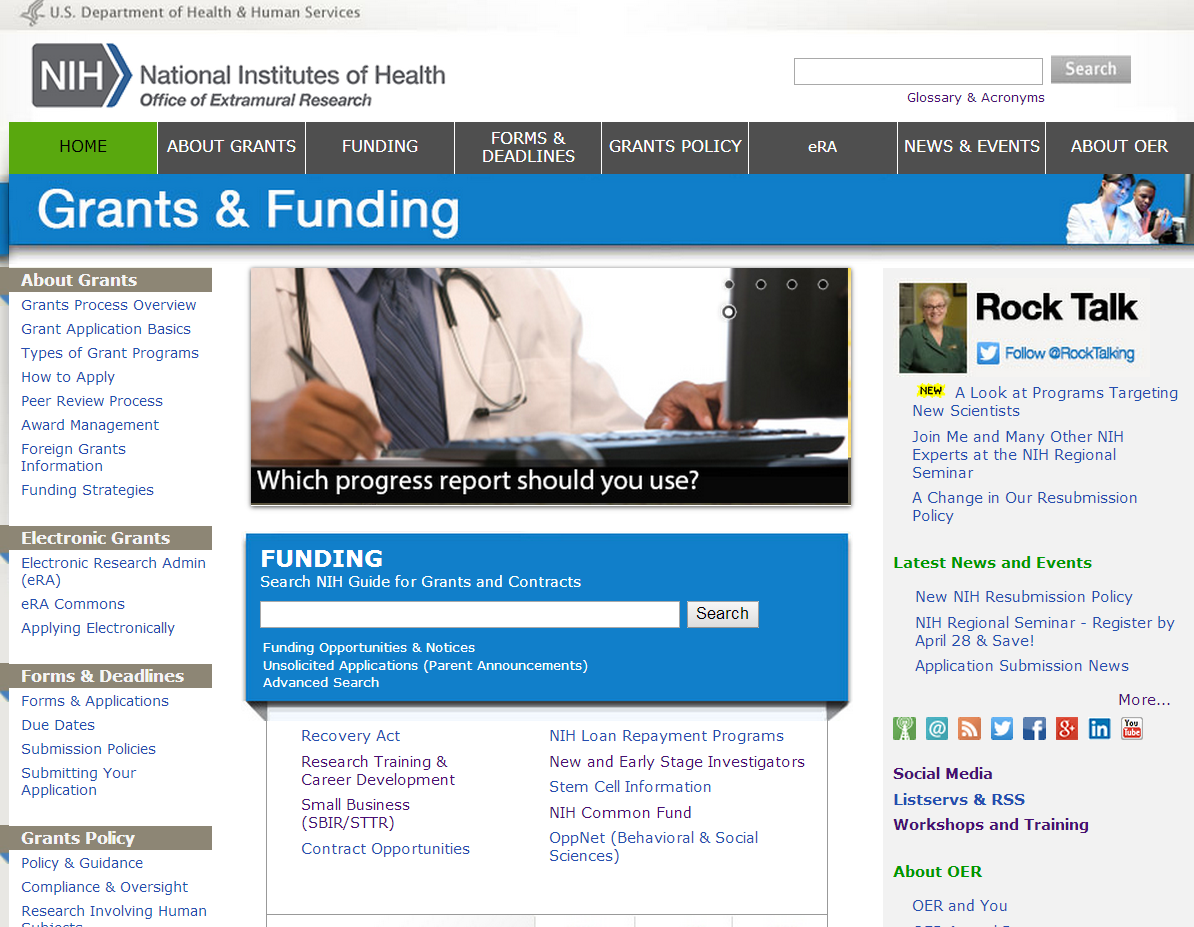 Bookmark Grant.nih.gov
Bookmark GRANTS.nih.gov
Thank You!